Эпистолярный жанр. Придумываем письмо Маше и Мише. Запись предложений.
Урок обучения грамоте (письмо) в 1 классе
УМК «Перспективная начальная школа»
Шулья Людмила Геннадьевна,
учитель начальных классов
МБОУ СОШ №20 им. И.И. Наймушина
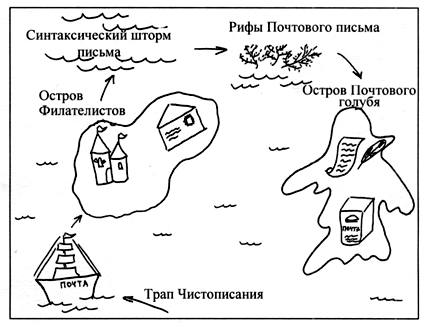 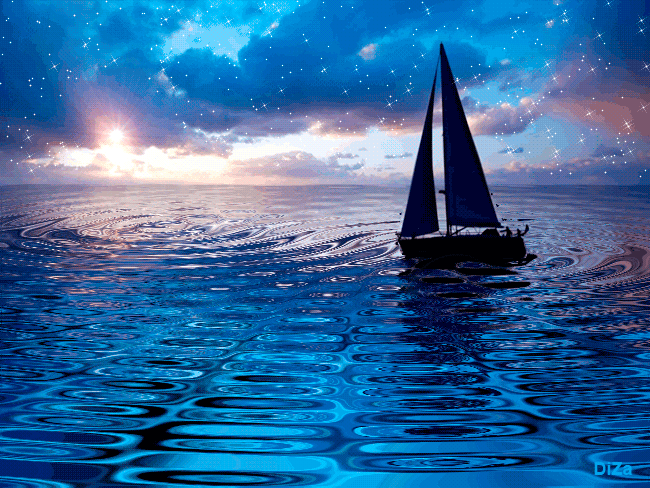 Трап чистописания
Письмо другу
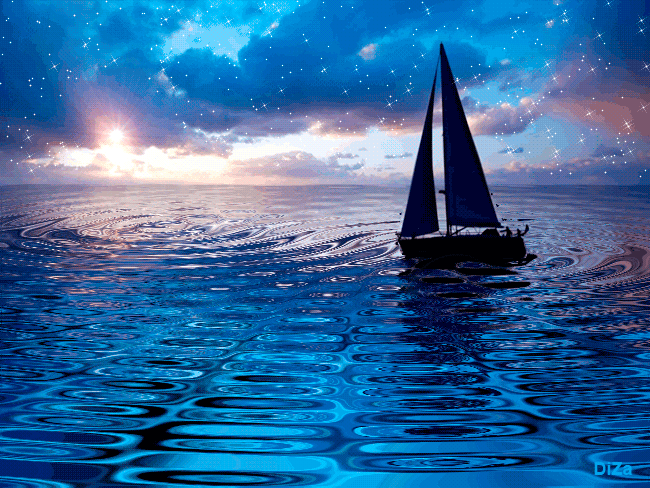 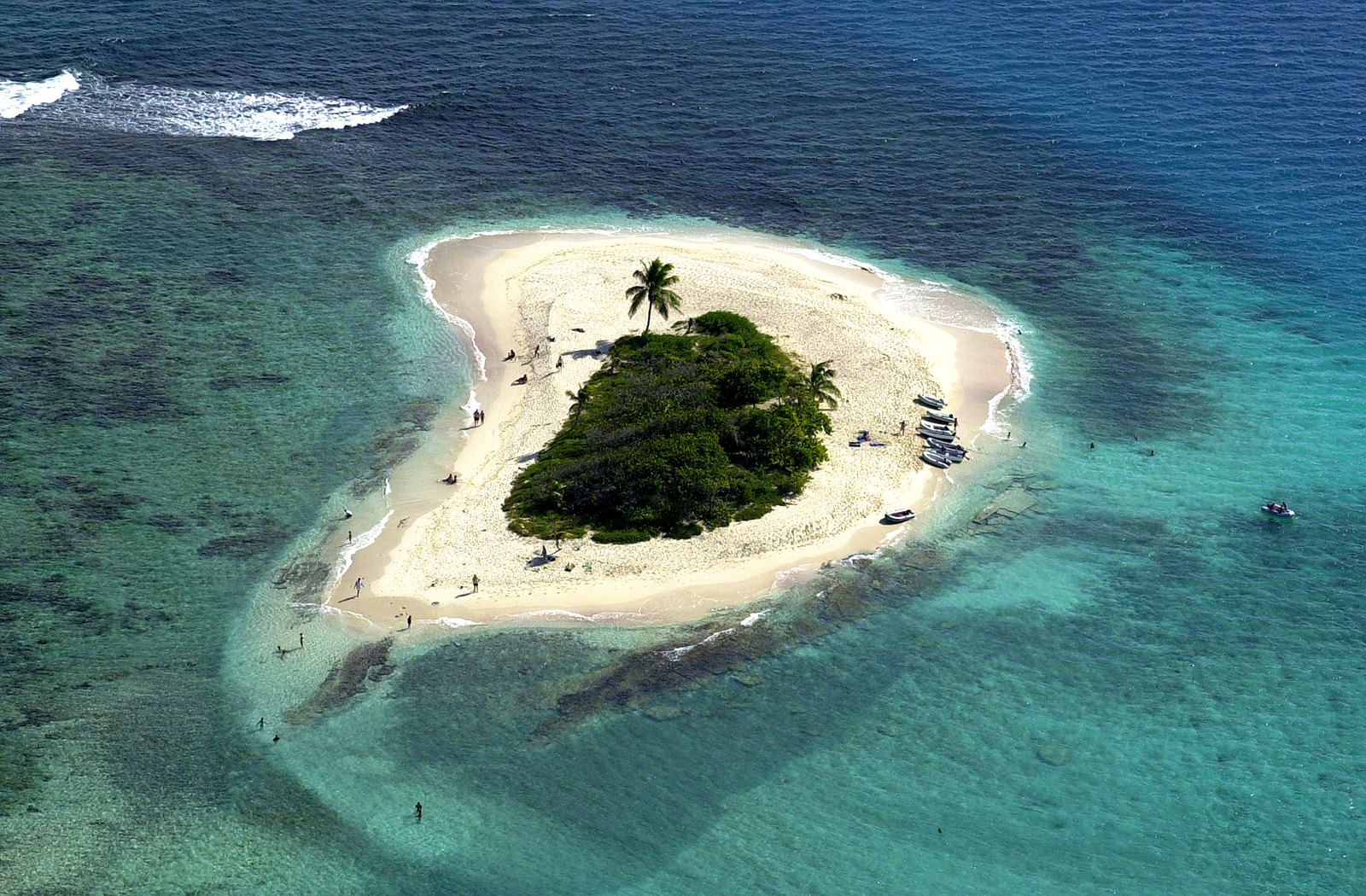 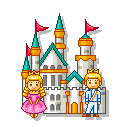 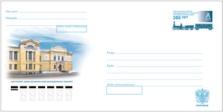 Остров филателистов
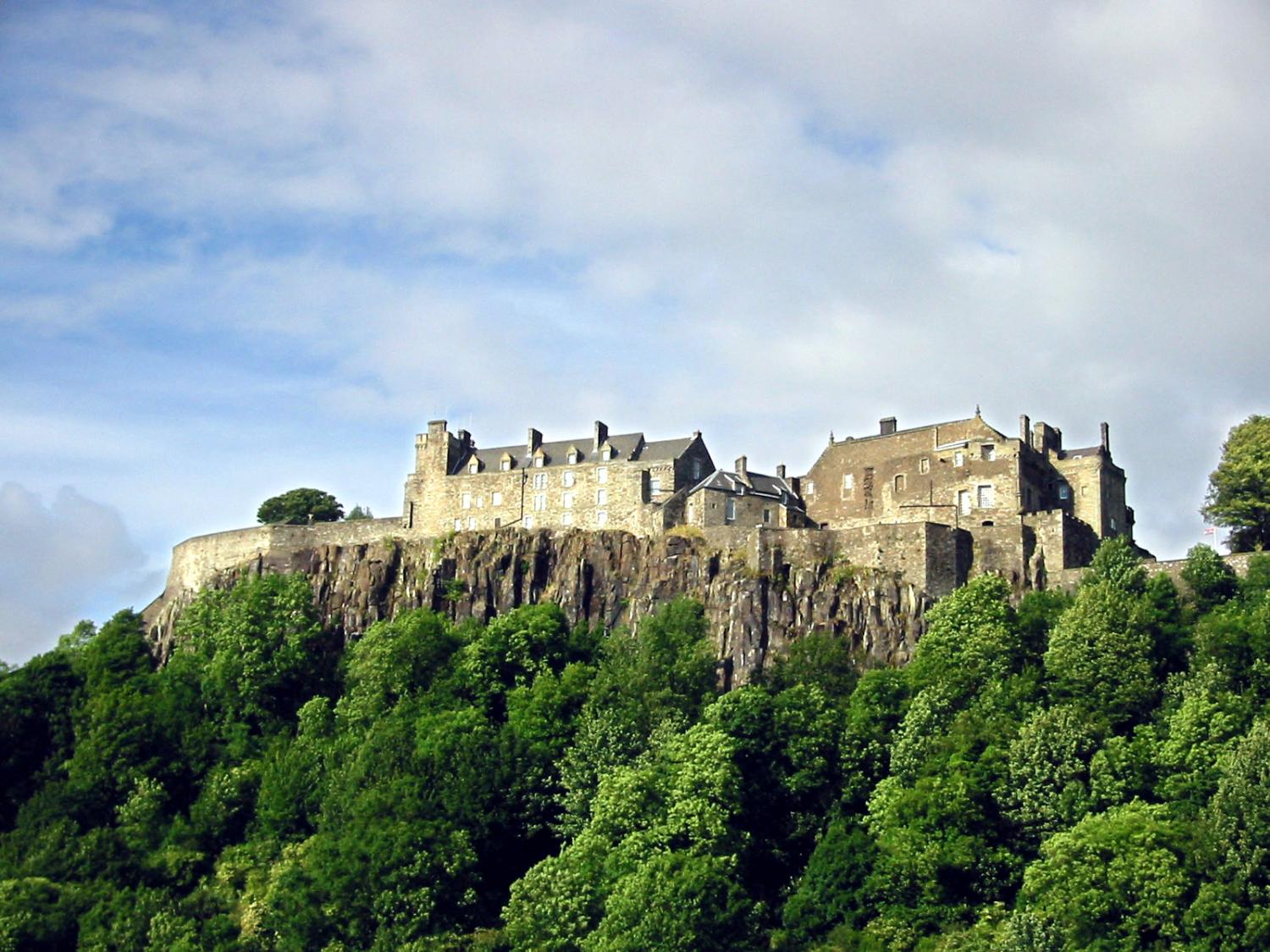 Замок Джеймса Чалмерса
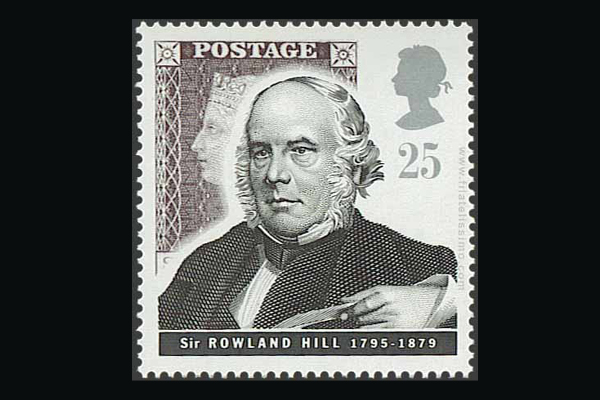 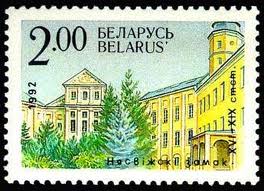 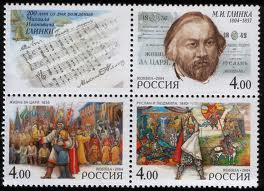 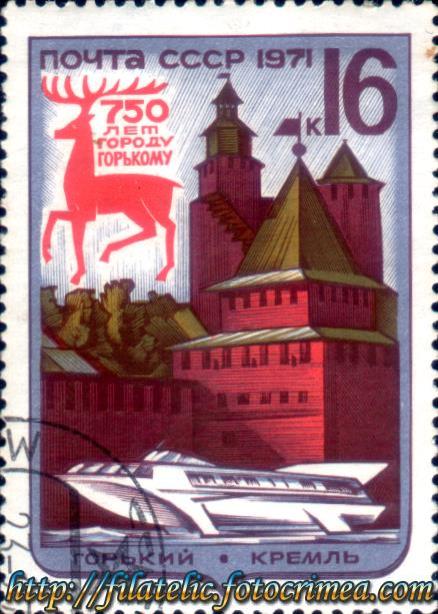 Лабиринт почтового 
конверта
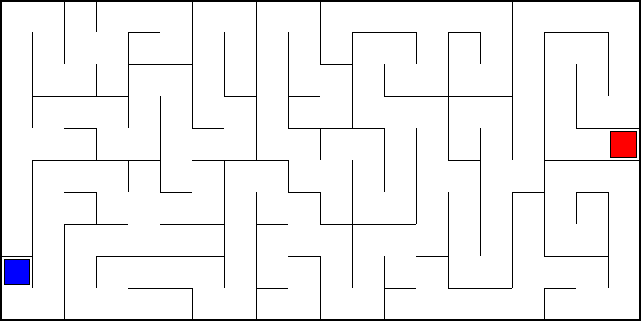 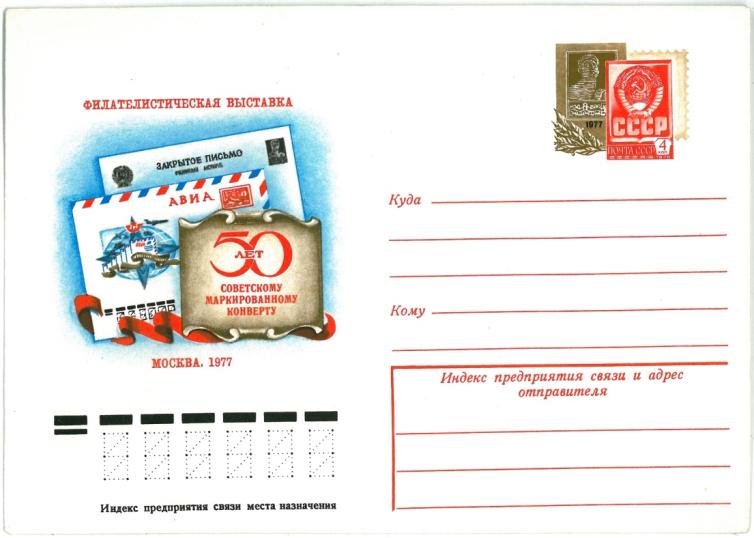 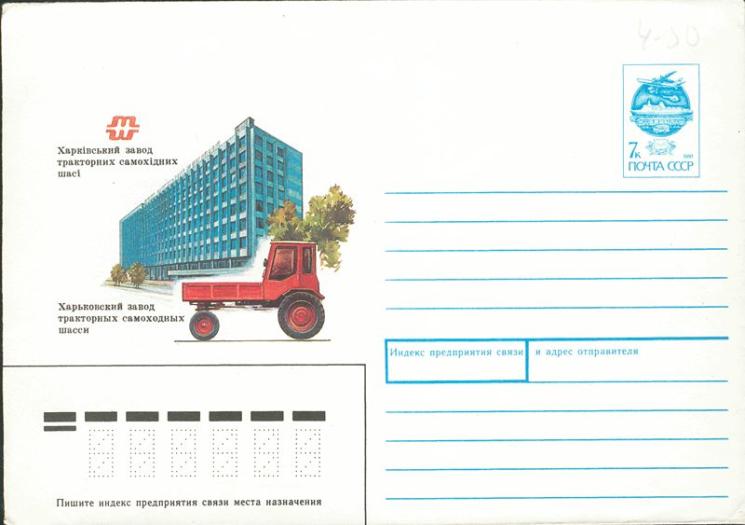 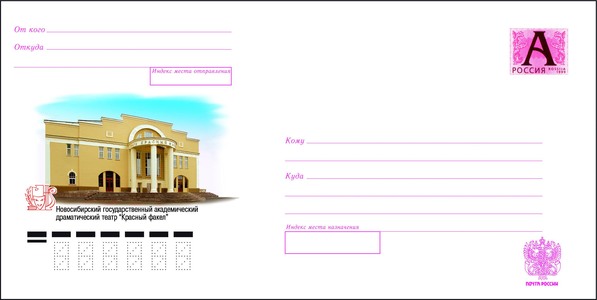 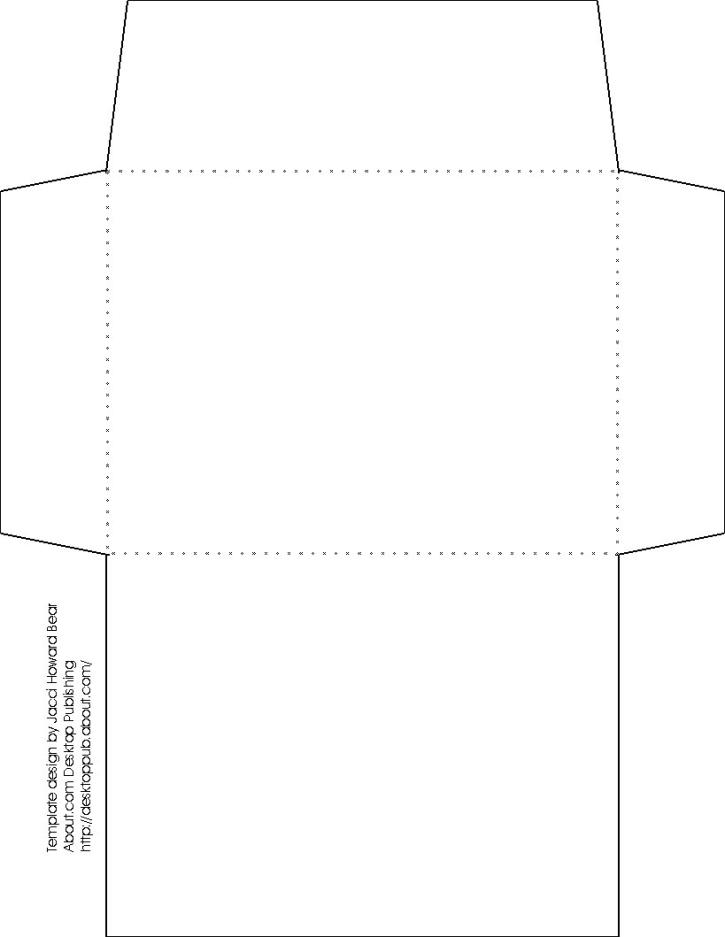 От кого _Ивановой М.И.._
 Откуда _ул. Коньшакова, д.15, кв.8
_г. Братск Иркутской обл.______
 Индекс 665702

				Кому _Котиковой Н.В.__
				Куда ул. Чайковского д.8, кв.43			_г. Сочи Краснодарский кр.____
				Индекс 354080
От кого __________
 Откуда __________
_________________
Индекс 

					Кому ______________
					Откуда ____________				__________________
					Индекс